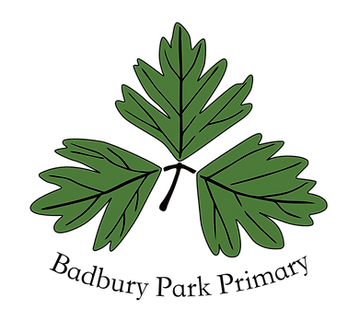 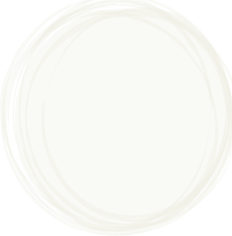 Year 1
Linking local wildlife
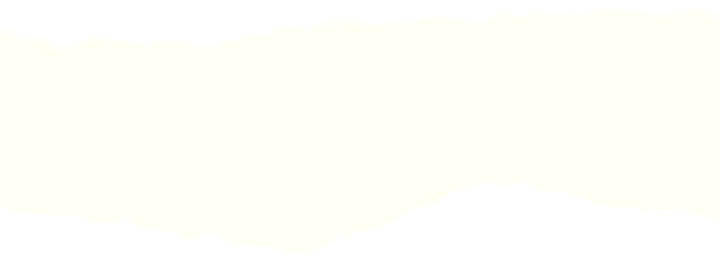 Maths
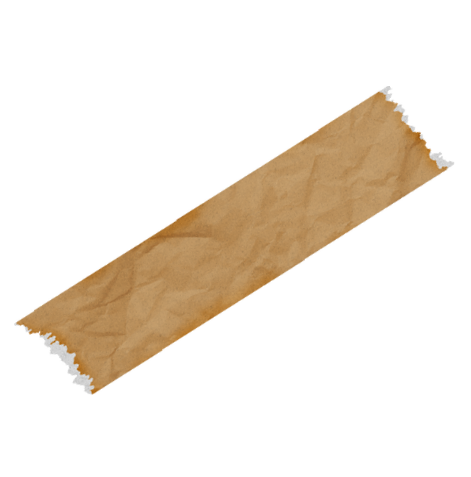 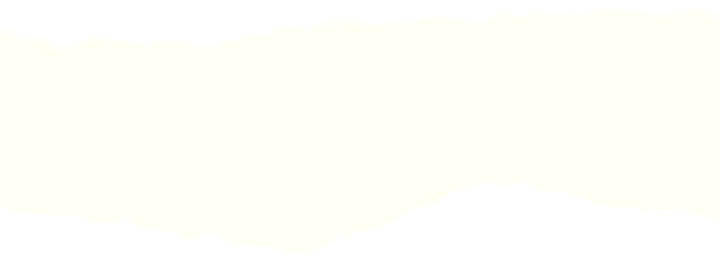 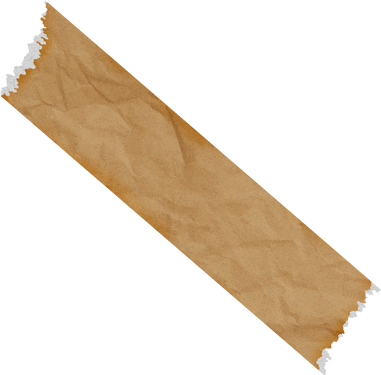 Science
English
We will be looking at:

Multiplying and dividing
Fractions
Position and direction
Place value to 100
Money
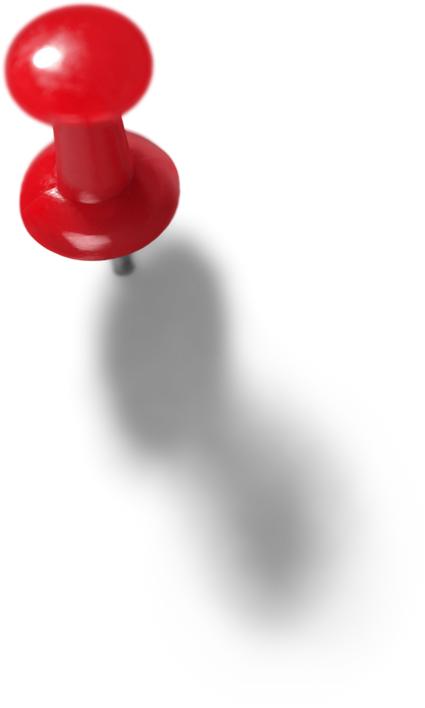 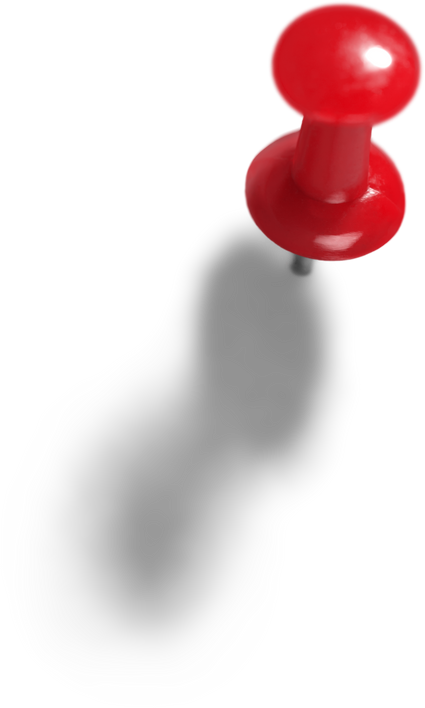 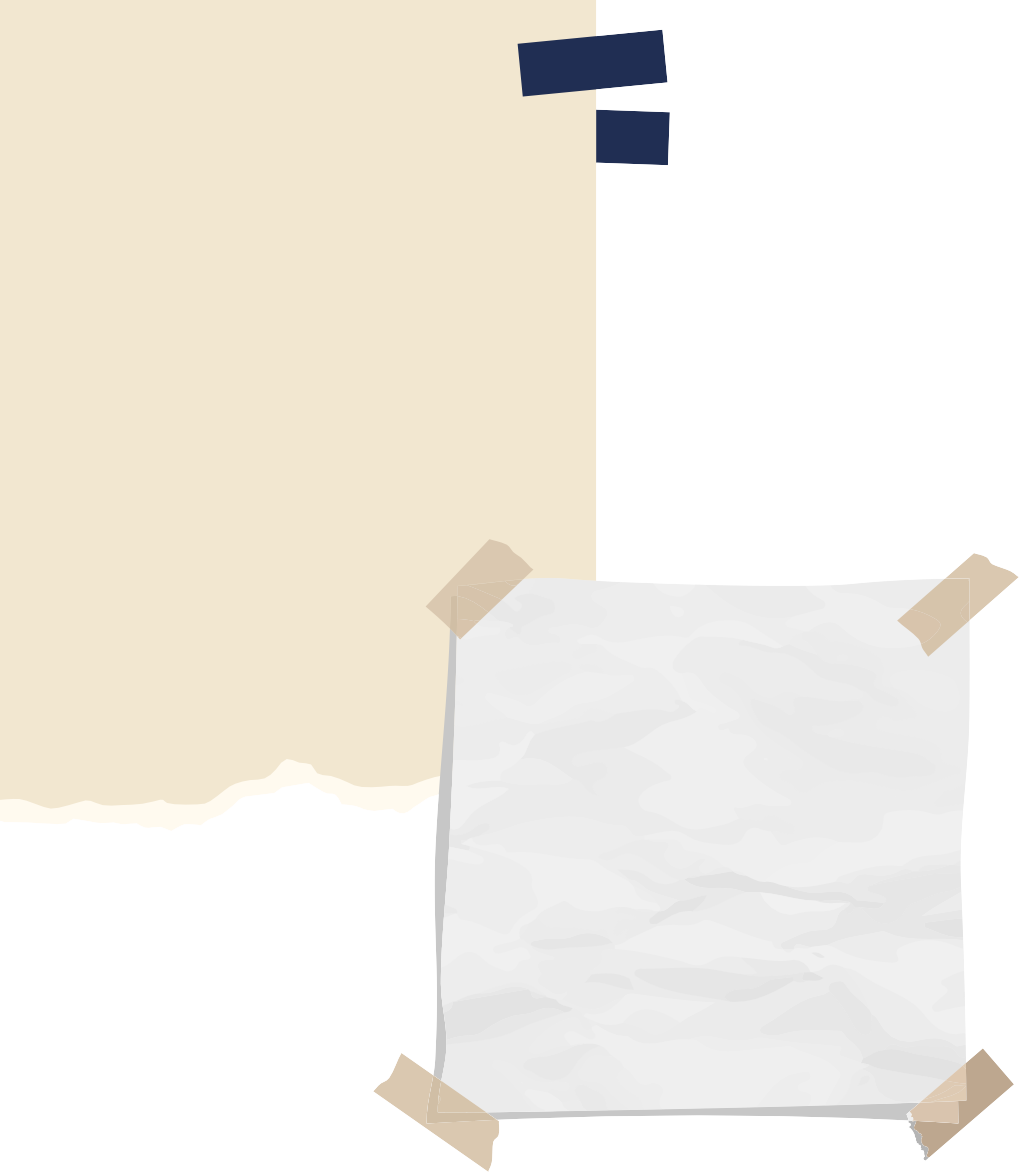 We will be...

Looking at plants and how they change over time.
Planting our own plants.
Exploring wild plants around the school fields.
Seasonal change
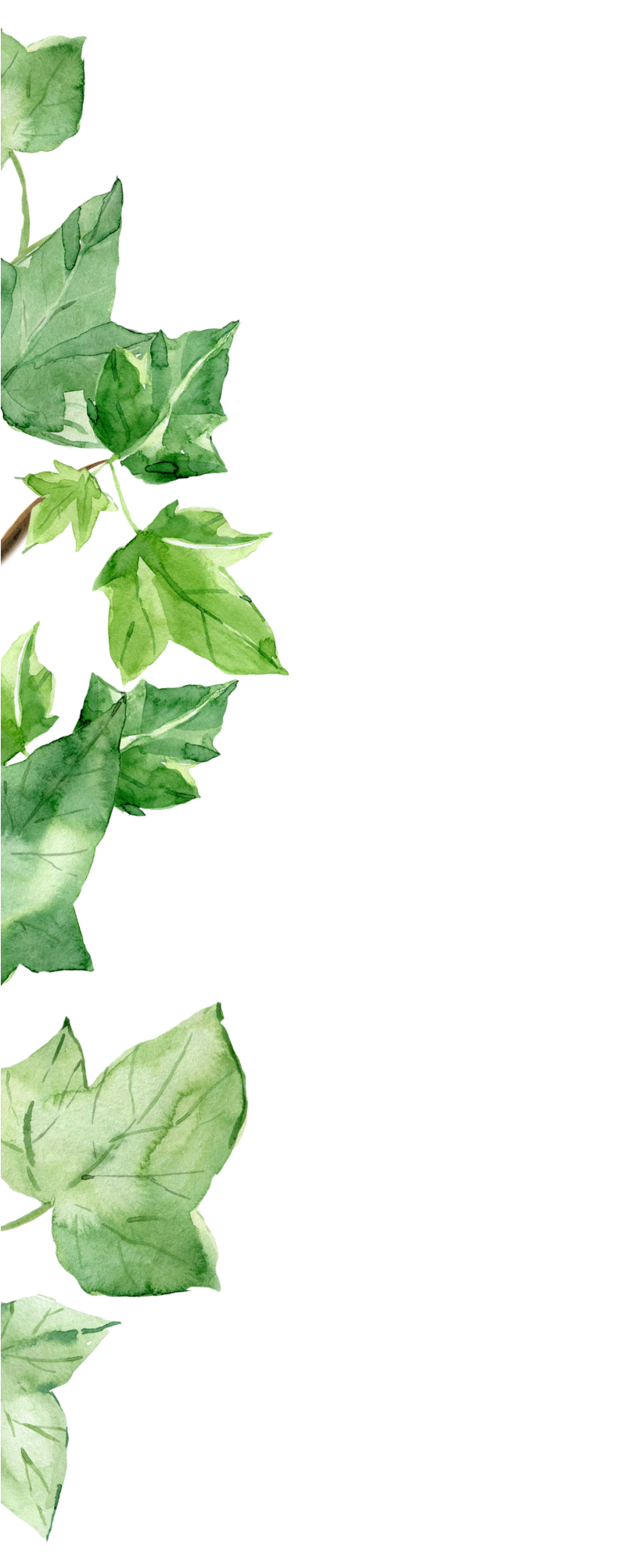 We will be looking at:

Non-fiction- animal books
Poetry- Hand on the Bridge
Riddles
Recount
Setting description
Letter
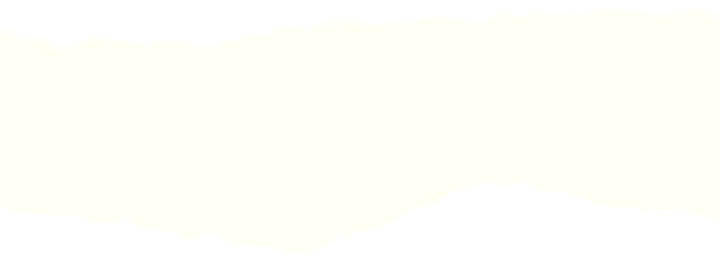 PE
Our books this term will link to animals and our trip to Cotswold Wildlife Park.
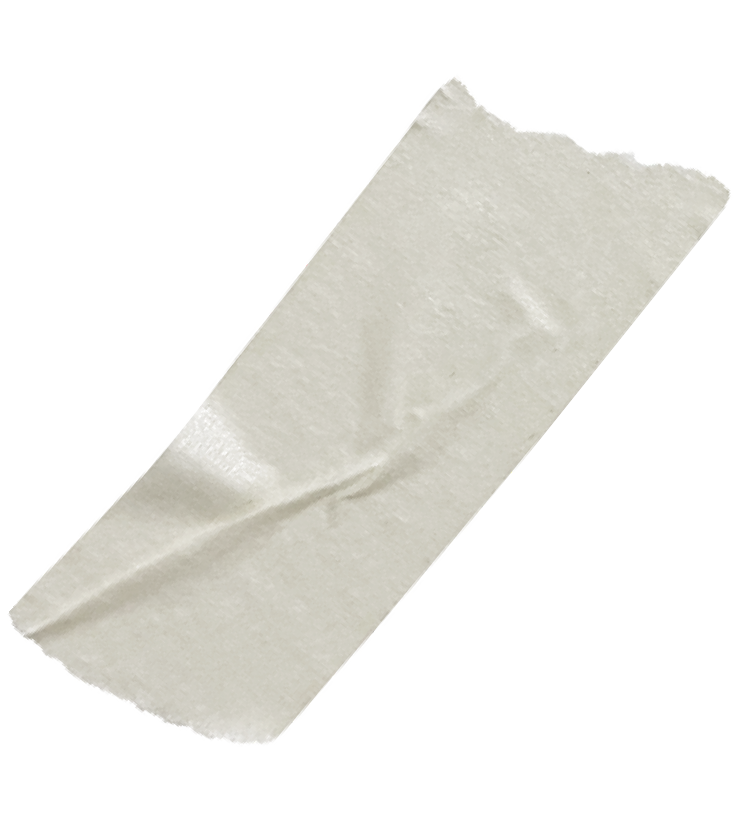 We will be...

Focusing on Athletics and Team Games. In Athletics looking at running, jumping, throwing and catching.
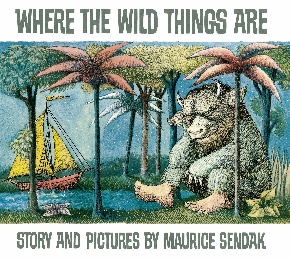 We are  reading...
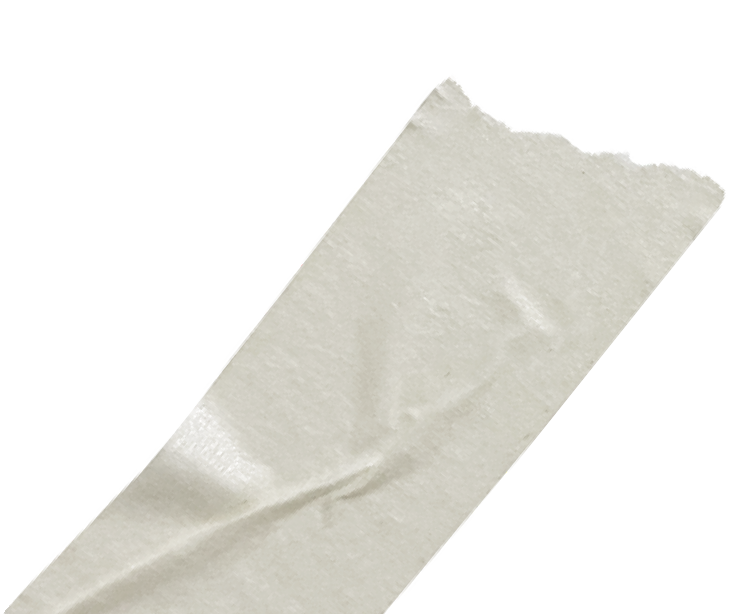 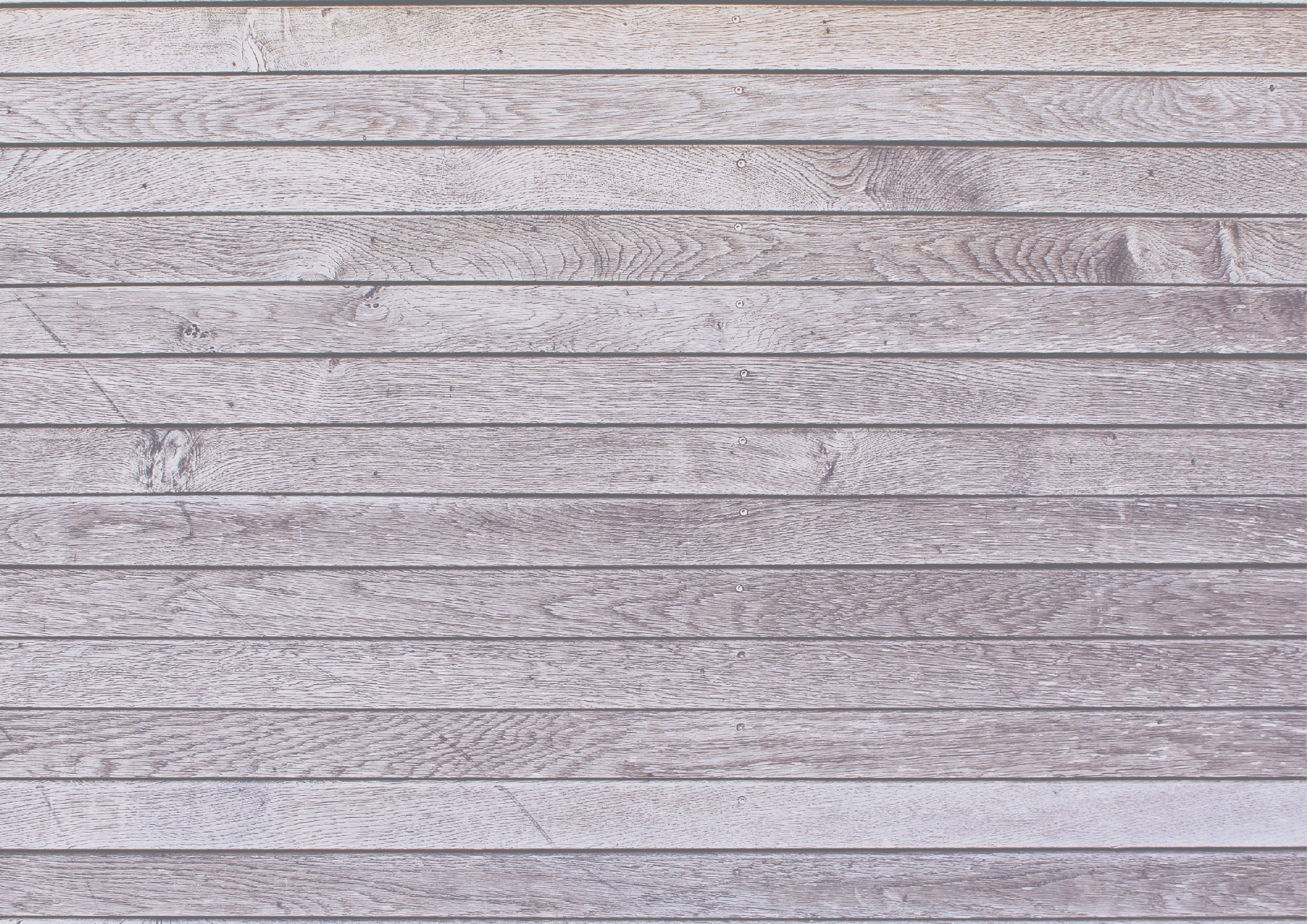 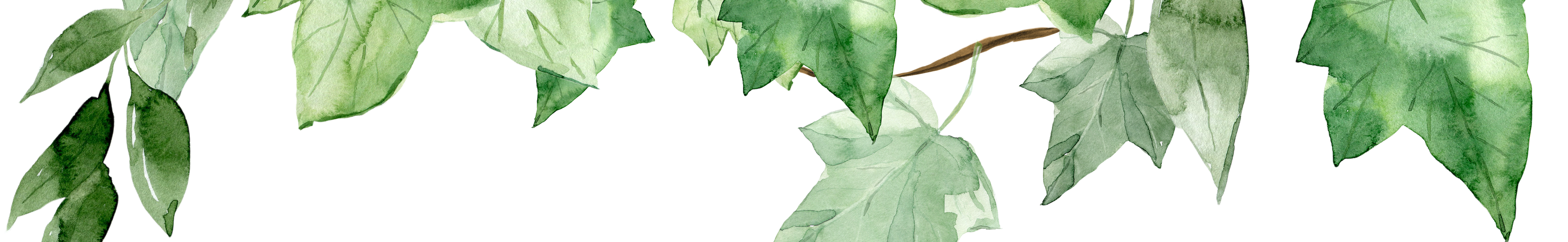 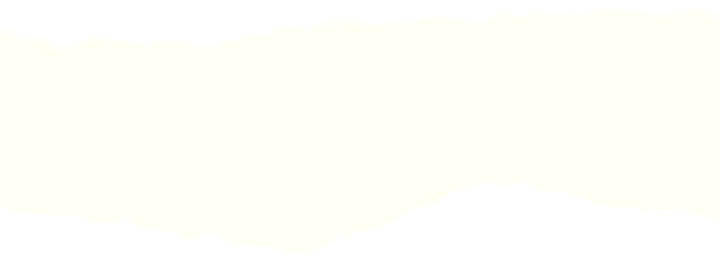 ESR
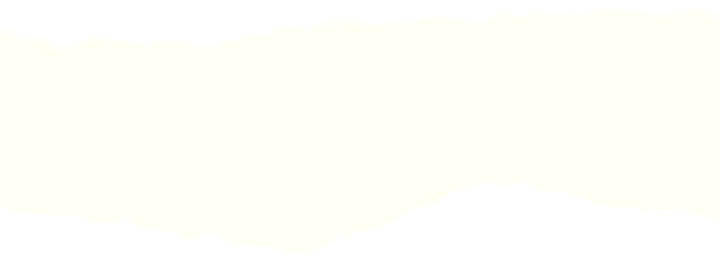 Music
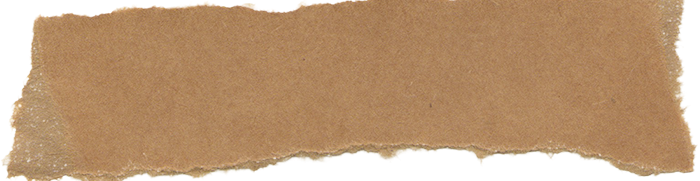 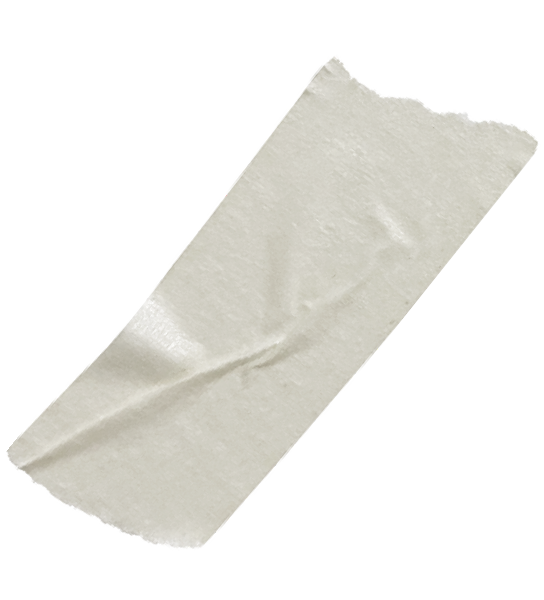 We will be…
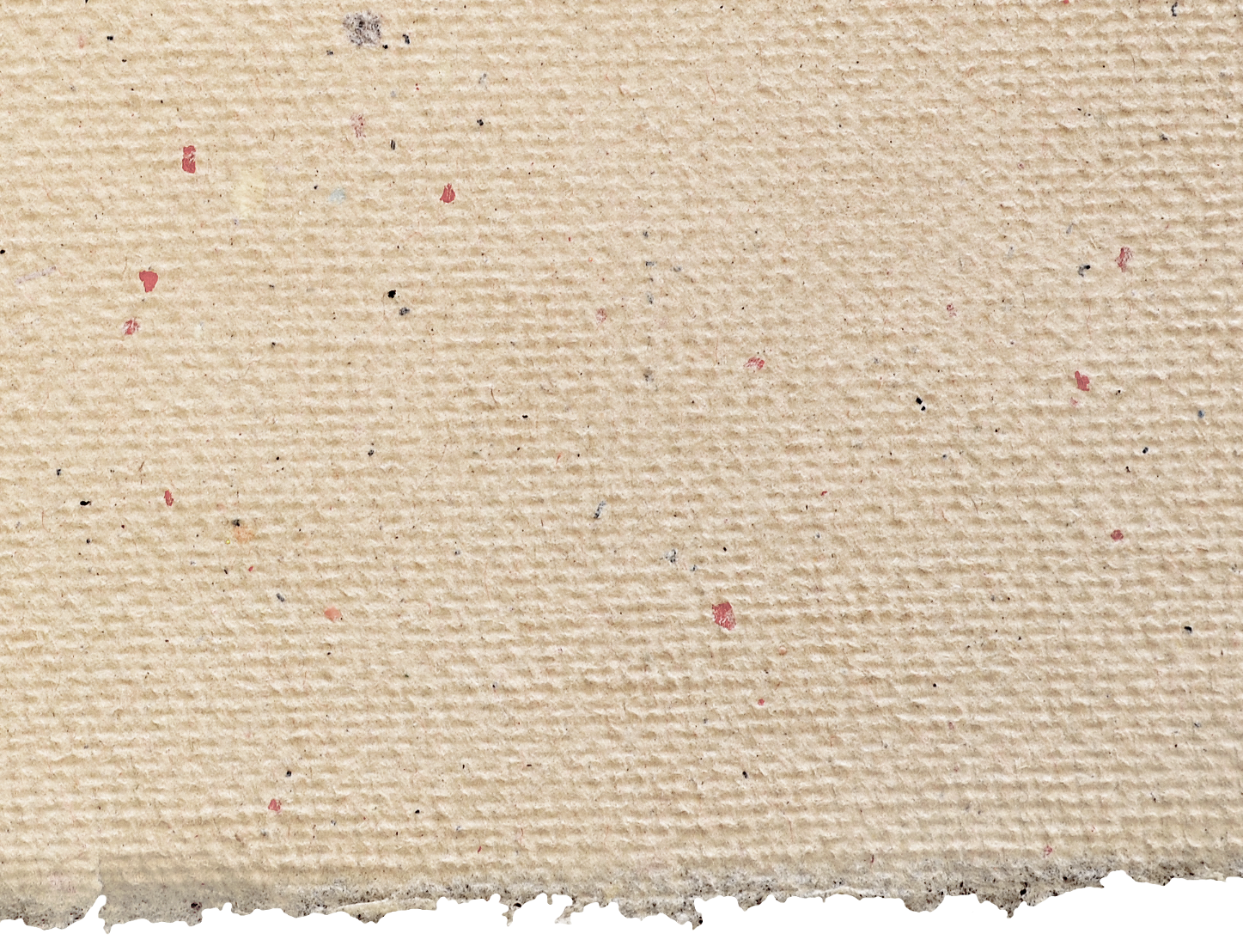 Following the Charanga scheme and looking at the units: your imagination and reflect, rewind and reply.
Linking local wildlife
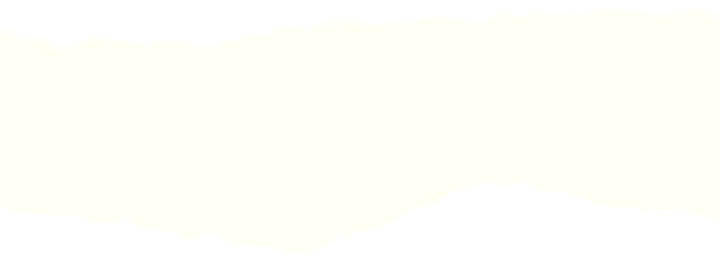 Computing
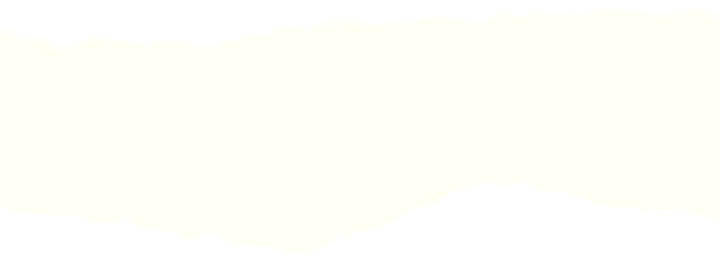 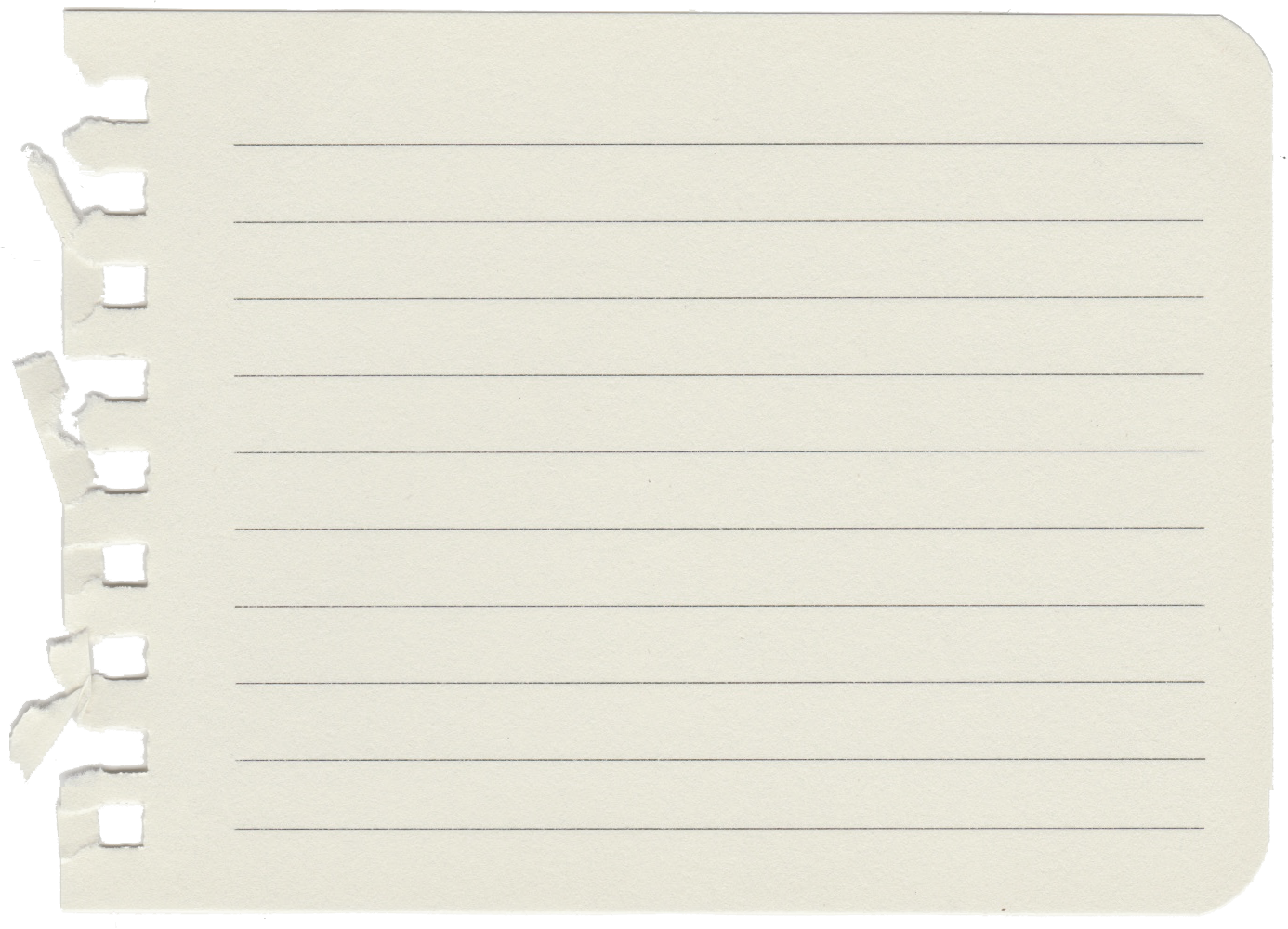 Forest School
We will be…
Creating media: Digital writing.
Programming B: Programming animations
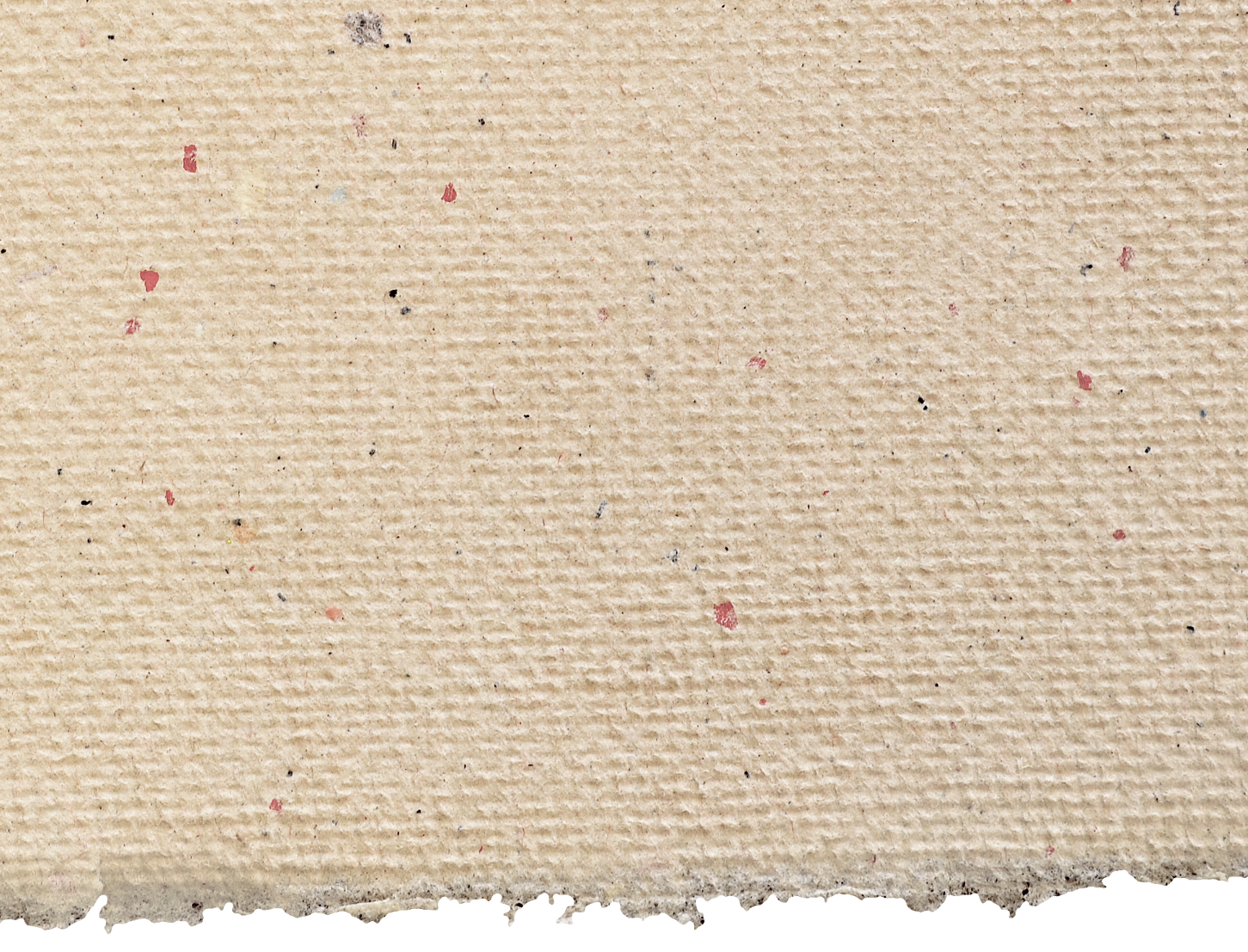 We will be…
How to be safe in the forest
Creating natural portraits 
Observing the seasons
Creating natural paints and paint brushes
Ensuring we look after our environment
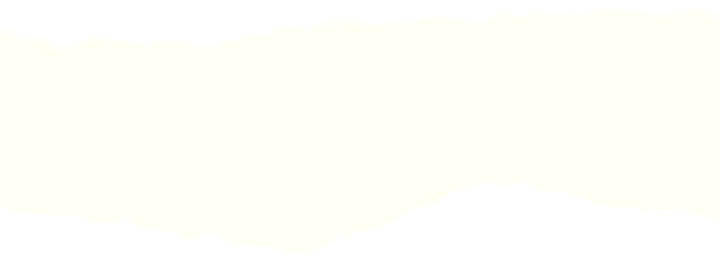 PSHE/ RE
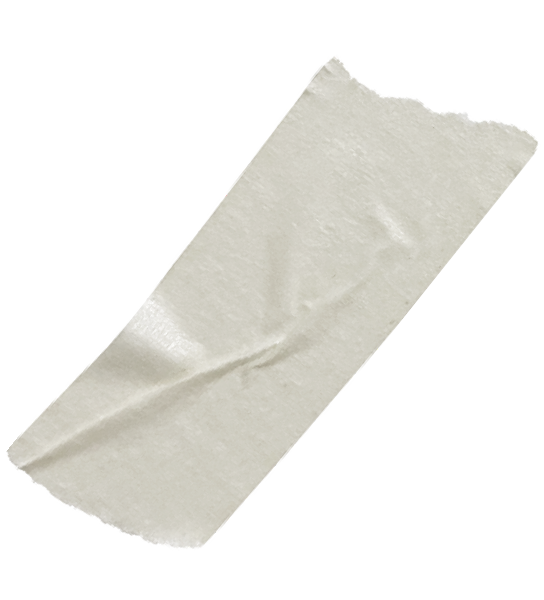 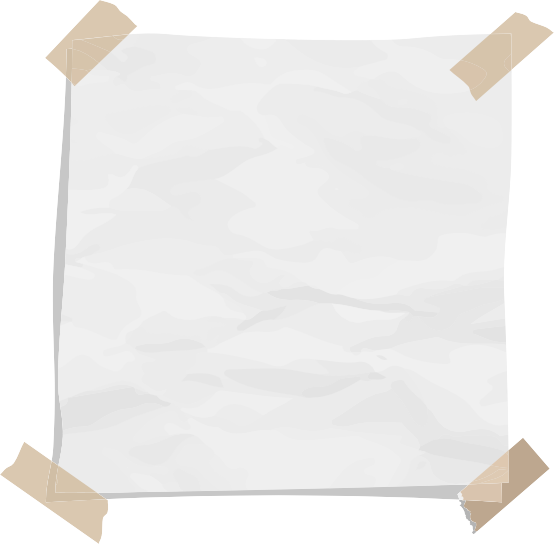 We will be looking at:
Health and wellbeing
Growing up (including statutory Relationships and sex education)
We will be looking at:
How and why do we celebrate special and sacred times? (Eid/ Ramadan) 
How should we care for others and the world, and why does it matter? (Christianity)
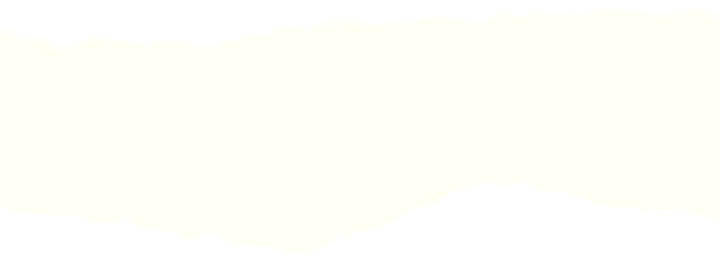 Humanities
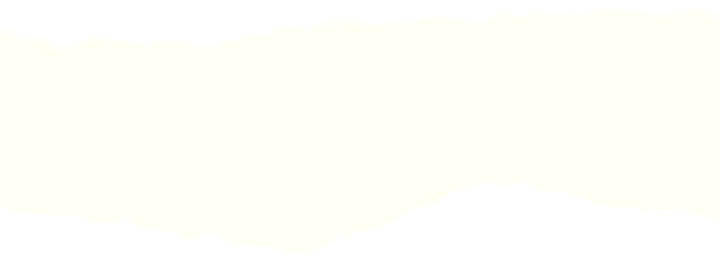 Art/DT
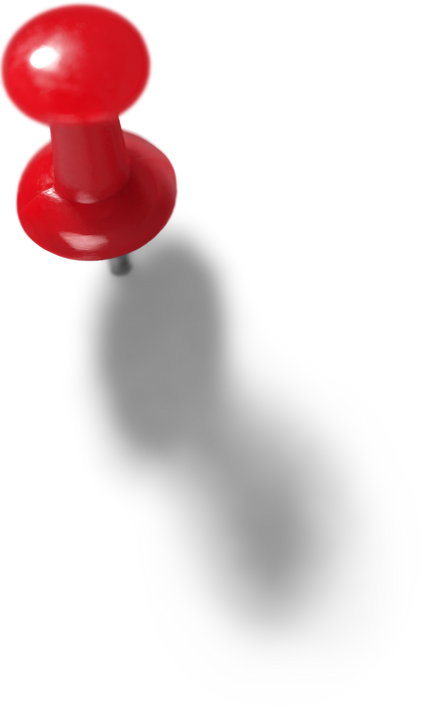 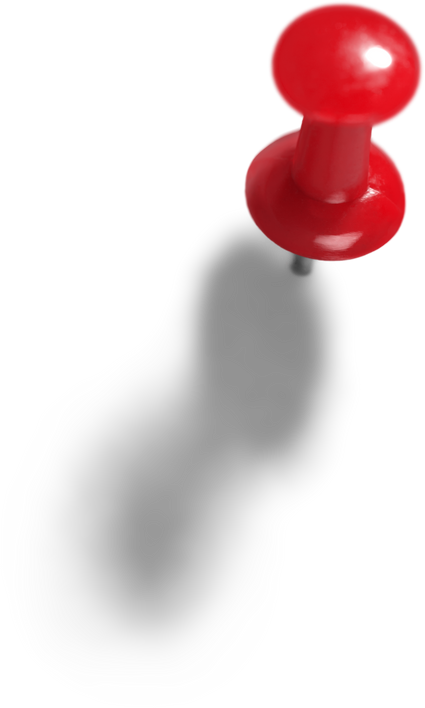 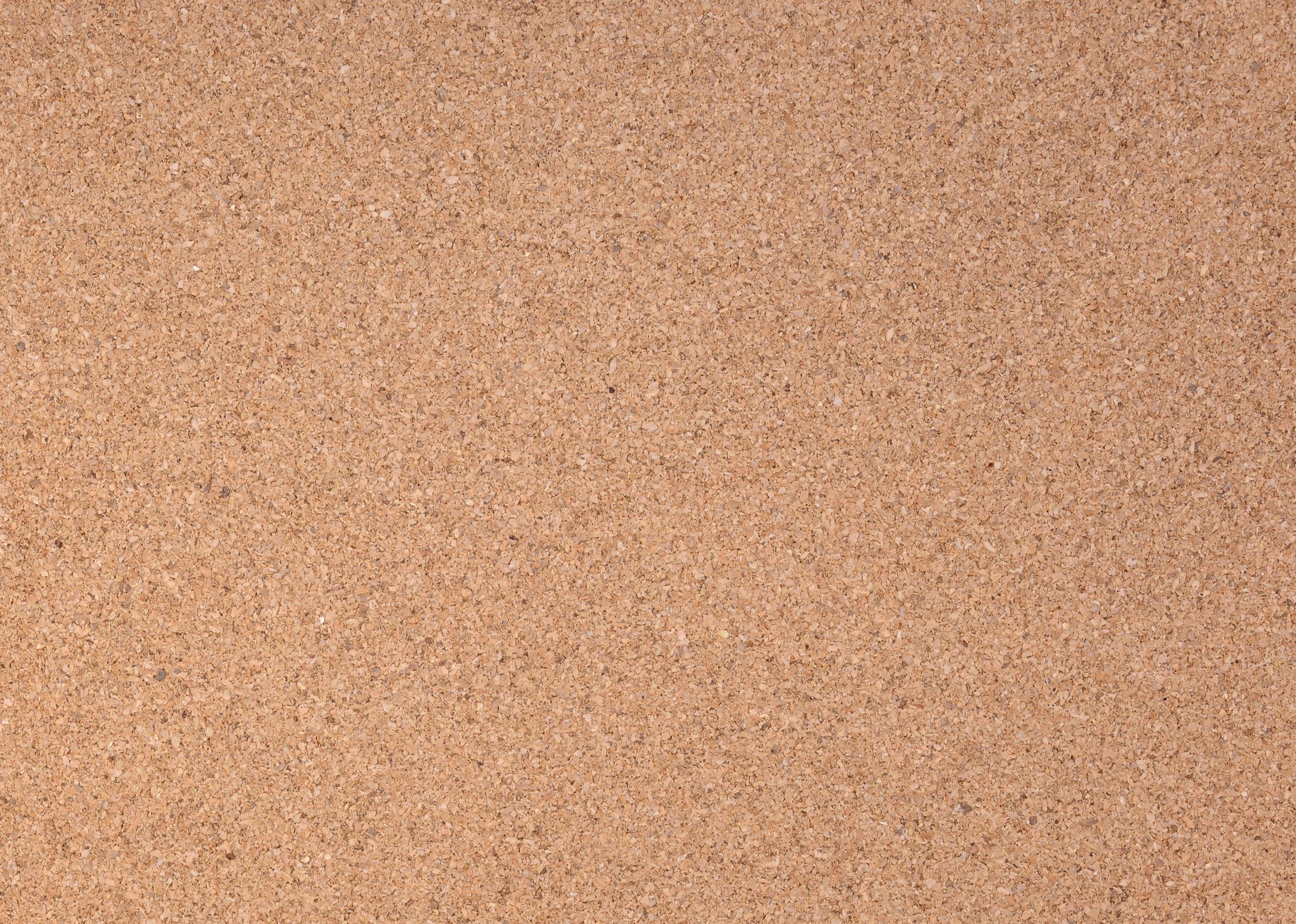 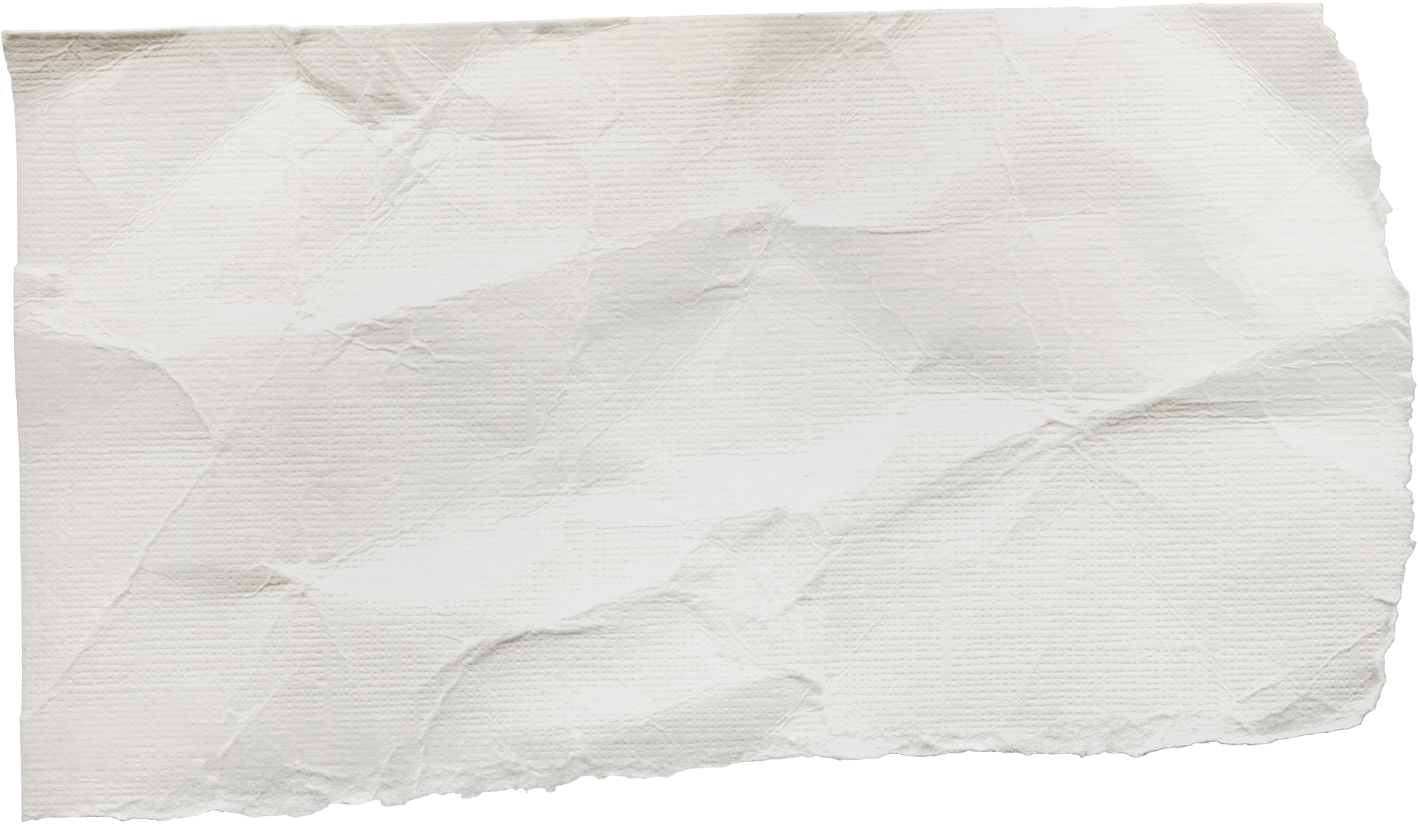 Art/DT
We will be…
Making puppets
Creating outdoor art- leaf rubbings and collage
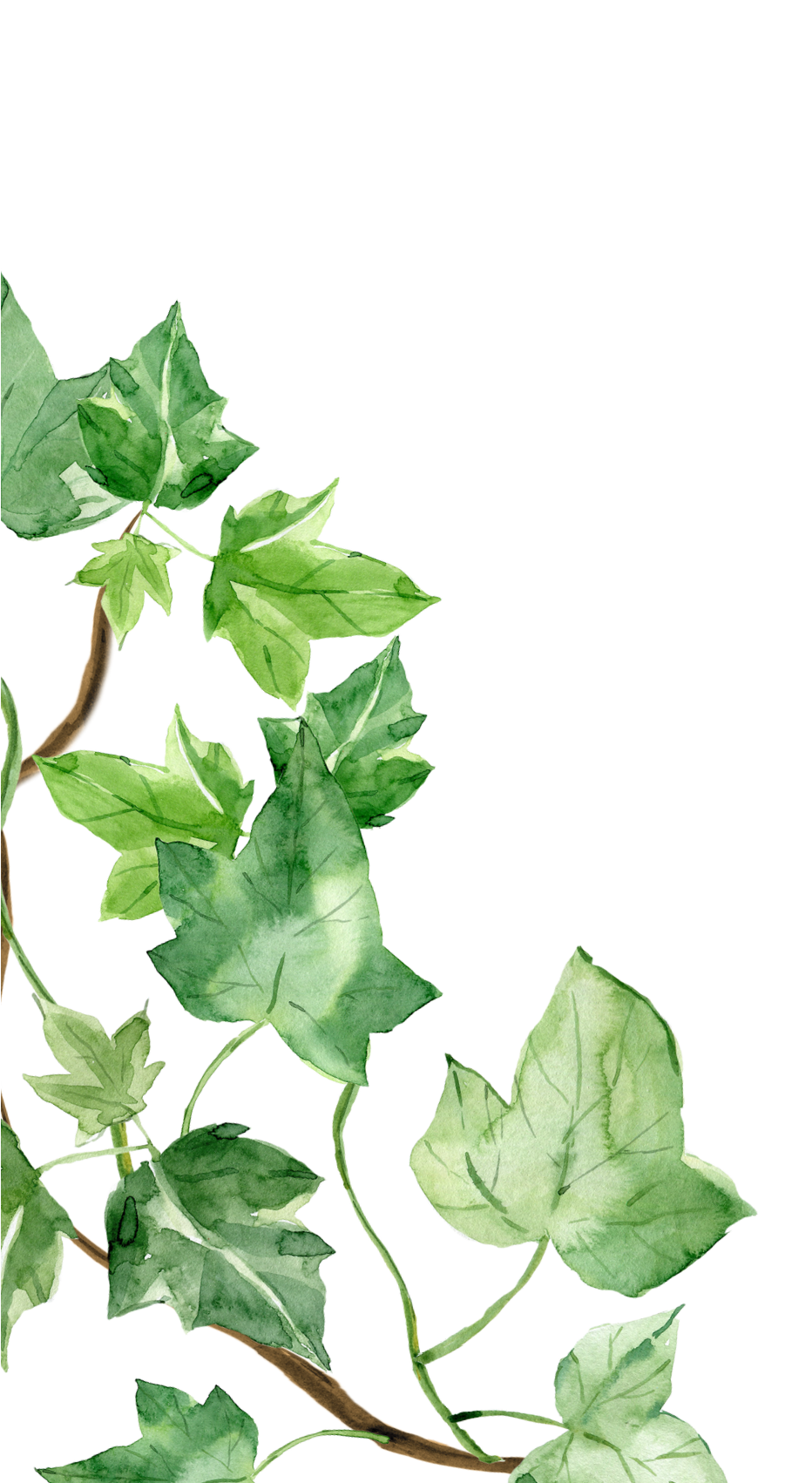 History
Richard Jefferies.
Visit to Richard Jefferies museum.

Geography
Seaside towns
Seaside past and present